ДЕРЕВЬЯ                  В  СКАЗОЧНОМ  ЛЕСУ
АНТОНИМЫ – 
ПРИЛАГАТЕЛЬНЫЕ
ДЕРЕВО ВЫСОКОЕ               -
НИЗКОЕ
ДЕРЕВО   МОЛОДОЕ                       -
СТАРОЕ
ВЕТКИ  ДЛИННЫЕ                       -
КОРОТКИЕ
ЛИСТЬЯ   ТЁМНЫЕ                       -
СВЕТЛЫЕ
ЛИСТ   БОЛЬШОЙ                    -
МАЛЕНЬКИЙ
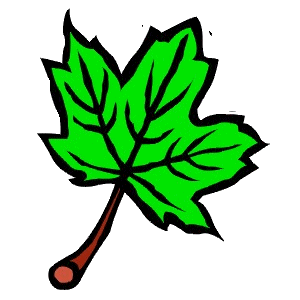 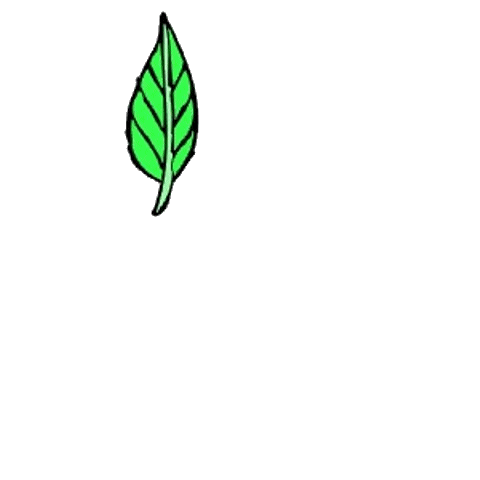 СТВОЛ  ТОЛСТЫЙ                        -
ТОНКИЙ
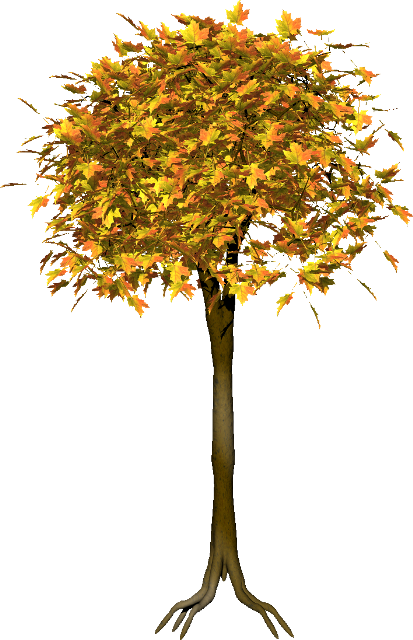 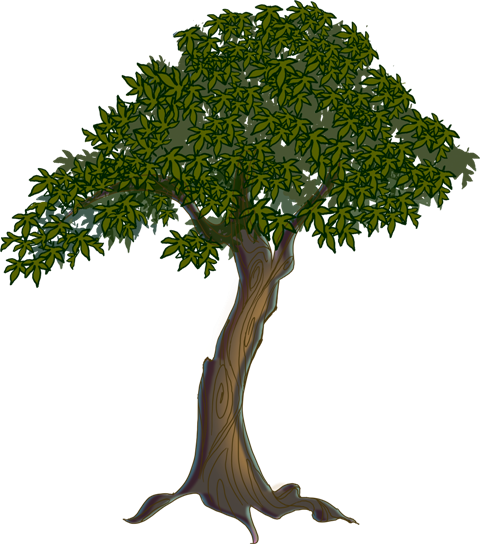 СТВОЛ  ПРЯМОЙ                     -
КРИВОЙ
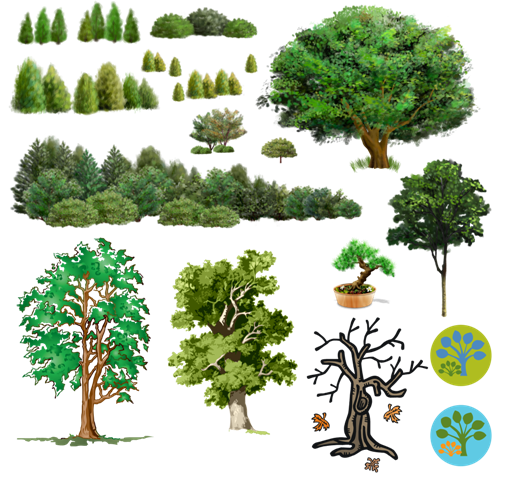 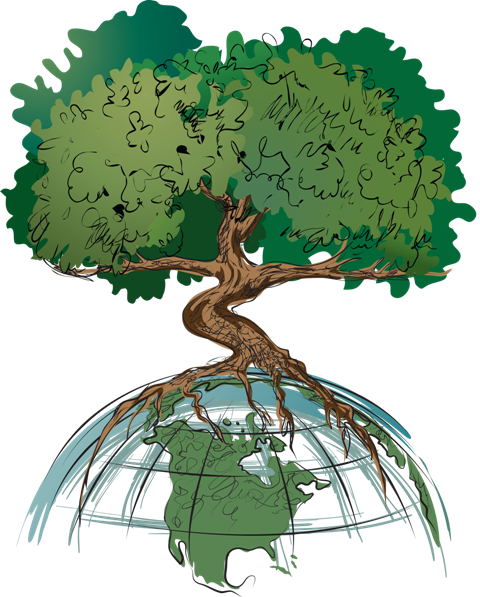 КОРНИ  ДЛИННЫЕ                           -
КОРОТКИЕ
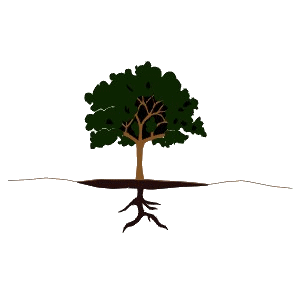 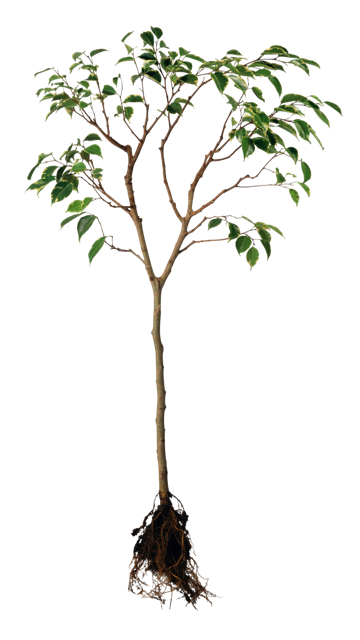 МОЛОДЦЫ !
Презентация изготовлена                      Волковой И.И.для сайта www.volchki.ruПрезентация                                                                        была отредактирована и изменена с учётом особенностей младших школьников с задержкой психического развития